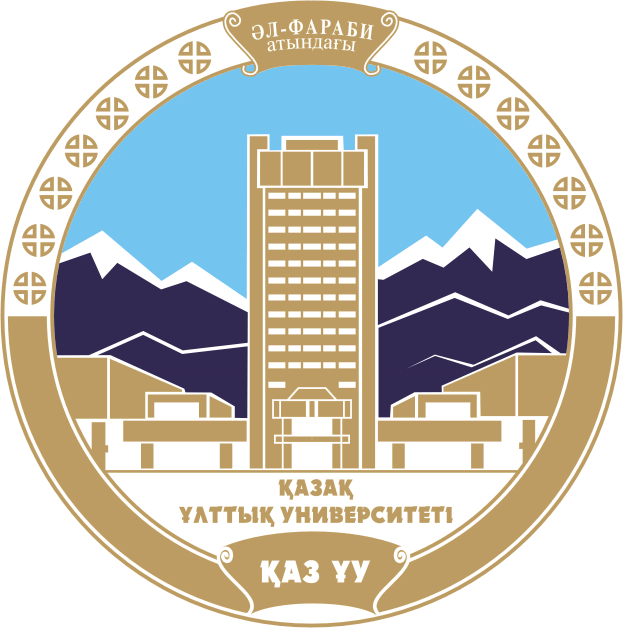 КАЗАХСКИЙ НАЦИОНАЛЬНЫЙ УНИВЕРСИТЕТ ИМ. АЛЬ-ФАРАБИ
Высшая школа экономики и бизнеса
«Слияние и поглощение»
Алиева Б.М.
к.э.н., и.о. доцента
Лекция 5. Стратегия слияния предприятий
Для стратегии необходимо
1) оценить мотивы
2) оценить позицию
3) разработать методику
4) изучить законодательство
5) оценить прогнозируемый
6) разработать механизм
7) разработать процедуры
Процесс слияния компании состоит из 3-х уровней:
Стратегический уровень
«Что делать?»
Тактический уровень
«Как делать?»
Операционный уровень
«Каков результат?»
Стратегический уровень предполагает выбор объекта для слияния или поглощения.
На данном этапе:
производится анализ рынка
изучается специализация конкретной компании
требуется произвести оценку компании-покупателя
Виды стратегий
Агрессивная стратегия
используется при поглощении
Защитная стратегия
ряд защитных мероприятий
используется компаниями
Наблюдательная стратегия
7 основных этапов:
Этап 1
Определение целей.
Целями слияний и поглощений являются
достижение конкурентных преимуществ
увеличение благосостояния акционеров
Этап 2. Анализ вариантов достижения поставленных целей
Этап 3
Выбор объекта сделки
Включает несколько стадий:
Анализ отрасли
Самооценка
Анализ конкурентов
Этап 4
Оценка отобранной корпорации-цели
1) Оценка кандидатов
2) Определение возможностей
3) Определение возможностей для создания стоимости
4) Финансовая оценка кандидата
5) Окончательная проверка благонадежности компании
Этап 5. Принятие решения. Составление плана интеграции
Этап 6
Реализация намеченного корпорацией-покупателем плана слияния/ поглощения с некоторыми изменениями
Интеграция
Этап 7
Оценка результатов
Оценка результатов сделки и выводы о степени достижения поставленных целей.
Источники:

Романовский М.В., Вострокнутова А.И. Корпоративные финансы. – СПб: Изд-во Питер, 2011.- 592с. 
    //http://www.twirpx.com/file/1519759/
https://cyberleninka.ru/
https://creativeconomy.ru/